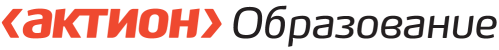 Вебинар

РАБОЧАЯ ПРОГРАММА ВОСПИТАНИЯ: 
как разработать 
и включить в ООП школы
Селиванова Наталия Леонидовна,
доктор педагогических наук, профессор, 
член-корреспондент РАО,  
главный научный сотрудник 
Института стратегии развития образования РАО,
руководитель проекта «Апробация и внедрение 
Примерной программы воспитания»
Лауреат  премии Президента Российской Федерации 
в области образования
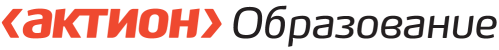 ОСНОВНЫЕ ДОКУМЕНТЫ 
для организации воспитательного процесса 
в образовательной организации
Федеральный закон от 31 июля 2020 г. N 304-ФЗ «О внесении изменений в Федеральный закон "Об образовании 
в Российской Федерации" по вопросам воспитания обучающихся»
«ВОСПИТАНИЕ - деятельность, направленная на развитие личности, создание условий для самоопределения и социализации обучающихся на основе социокультурных, духовно-нравственных ценностей и принятых в российском обществе правил и норм поведения в интересах человека, семьи, общества и государства, формирование у обучающихся чувства патриотизма, гражданственности, уважения к памяти защитников Отечества и подвигам Героев Отечества, закону и правопорядку, человеку труда и старшему поколению, взаимного уважения, бережного отношения к культурному наследию и традициям многонационального народа Российской Федерации, природе и окружающей среде»
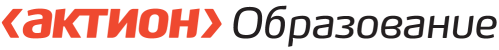 ОСНОВНЫЕ ДОКУМЕНТЫ 
для организации воспитательного процесса 
в образовательной организации
Приказ Минпросвещения России от 11 декабря 2020 г. № 712 
«О внесении изменений в некоторые федеральные государственные образовательные стандарты общего образования по вопросам  воспитания обучающихся»
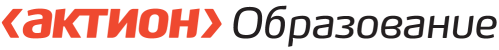 ОСНОВНЫЕ ДОКУМЕНТЫ 
для организации воспитательного процесса 
в образовательной организации
ПРИМЕРНАЯ ПРОГРАММА ВОСПИТАНИЯ
АПРОБАЦИЯ
Примерная программа воспитания создана в рамках государственного задания Минпросвещения России
Обучающие семинары (свыше 1000 участников из 78 регионов)
Разработка рабочих программ воспитания в 756  школах                  83 субъектов Российской Федерации с участием 57 экспертов – ведущих специалистов в теории и практике воспитания
Анализ рабочих программ экспертами, составление рекомендаций по доработке Примерной программы
Всероссийская конференция – подведение итогов апробации
Доработка программы, разработка методического обеспечения 
Примерная программа воспитания утверждена на заседании ФУМО (протокол  №2/20 от 02 июня 2020 г.), включена в Реестр примерных образовательных программ   https://fgosreestr.ru/
АВГУСТ
СЕНТЯБРЬ
ОКТЯБРЬ
НОЯБРЬ
ДЕКАБРЬ
ЯНВАРЬ-МАЙ
ИЮНЬ
2019
2020
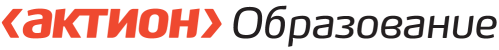 Общие требования к организации 
воспитания обучающихся
(Федеральный закон от 31 июля 2020 г. N 304-ФЗ )
«Воспитание обучающихся при освоении ими основных образовательных программ в организациях, осуществляющих образовательную деятельность, осуществляется на основе включаемых в образовательную программу рабочей программы воспитания и календарного плана воспитательной работы, разрабатываемых и утверждаемых такими организациями самостоятельно, если иное не установлено настоящим Федеральным законом»
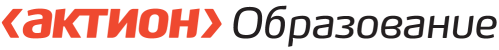 ИЗМЕНЕНИЯ в ООП 
(примеры)
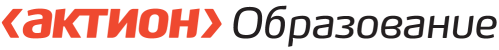 КОМУ И В ЧЁМ МОЖЕТ ПОМОЧЬ 
РАБОЧАЯ ПРОГРАММА ВОСПИТАНИЯ
Администрации образовательной организации:
системно выстроить процесс воспитания в общеобразовательной организации
задать для школьных педагогов векторы развития воспитательного процесса;  раскрыть воспитательный потенциал школьного урока, самоуправления, волонтерства, школьных медиа 
по-новому построить взаимодействие с семьей
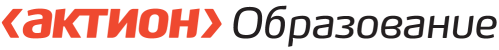 КОМУ И В ЧЁМ МОЖЕТ ПОМОЧЬ 
РАБОЧАЯ ПРОГРАММА ВОСПИТАНИЯ
Классному руководителю:
связать свою воспитательную деятельность с общешкольной
Начинающему педагогу:
понять, как можно организовать воспитание в школе, какое содержание выбрать, какие формы использовать
Родителям:
активно включаться в жизнь школы, понимая, как организован воспитательный процесс в ней 
Учащимся:
понять, каким образом может быть устроено школьное самоуправление
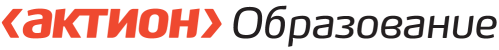 ОСНОВНЫЕ ПОНЯТИЯ 
программы воспитания
Рабочая программа воспитания образовательной организации - комплекс основных характеристик осуществляемой в образовательной организации воспитательной работы, структурируемый в соответствии с примерной программой воспитания

Календарный план воспитательной работы - разрабатываемый в соответствии с рабочей программой воспитания и конкретизирующий ее применительно к текущему учебному году перечень конкретных дел, событий, мероприятий воспитательной направленности
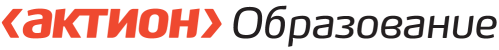 Цель программы – помочь педагогам:
Увидеть воспитательный потенциал  совместной 
с детьми деятельности 
и способы 
его реализации
Разработать действенные программы воспитания, учитывающие специфику 
каждой 
школы
Решать проблемы личностного 
развития школьников, 
их гармоничного вхождения 
в социальный мир
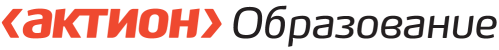 ОСОБЕННОСТИ 
Примерной программы воспитания
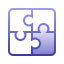 Программа-конструктор
Упрощает процесс разработки школами своих программ

Одна школа – одна программа
Сокращает объем обязательной школьной документации

Единство цели воспитания
Формулируется на основе ценностей, 
объединяющих общество

Деятельностный характер
Позволяет преодолеть мероприятийность воспитания

Модульный принцип построения
Делает программу гибкой и вариативной, нет акцента 
на традиционных направлениях воспитания
1.
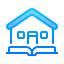 2.
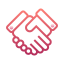 3.
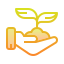 4.
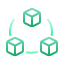 5.
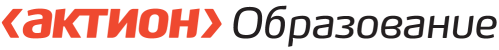 Примерная программа воспитания
Дан алгоритм, по которому школа может описать специфику своей деятельности в сфере воспитания
Особенности
Дает возможность каждому педагогу конкретизировать общие цели и задачи в соответствии со спецификой своей работы
Цели и задачи
Показаны конкретные способы воспитательной работы в рамках каждого модуля, которые школа может выбрать или дополнить своими собственными
Виды, формы,
содержание
Приводится возможный перечень направлений, критериев и способов осуществления самоанализа воспитательной работы школы
Самоанализ
План 
воспитательной 
работы
В методических рекомендациях представлена матрица этого плана
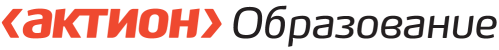 Выбираем способ работы 
с Примерной программой
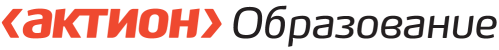 Конкретизируем цели воспитания
иконки от Icons8
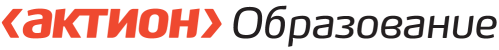 Подбираем нужные модули
иконки от Icons8
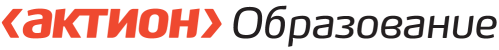 Организация процесса разработки программы
АЛГОРИТМ
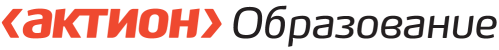 ПРИМЕР КАЛЕНДАРНОГО ПЛАНА
Календарный план 
 воспитательной работы образовательной организации
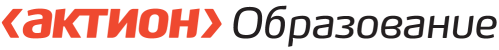 САМОАНАЛИЗ 
организуемого в школе воспитательного процесса
качество проводимых ключевых общешкольных дел;
качество совместной деятельности классных руководителей и их классов;
качество организуемой в школе внеурочной деятельности;
качество реализации личностно развивающего потенциала школьных уроков;
качество существующего в школе ученического самоуправления;
качество функционирующих на базе школы детских общественных объединений;
качество проводимых в школе экскурсий, экспедиций, походов; 
качество профориентационной работы школы;
качество работы школьных медиа;
качество организации предметно-эстетической среды школы;
качество взаимодействия школы и семей школьников
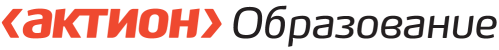 ПРИМЕР ИЗ АНКЕТЫ, 
разработанной для самоанализа
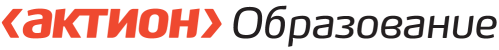 Значение  примерной программы воспитания для деятельности  классного руководителя
«6. Ведение и составление педагогическими работниками, осуществляющими классное руководство, следующей документации:
1) классный журнал (в бумажной форме) в части внесения в него и актуализации списка обучающих;
2) план работы в рамках деятельности, связанной с классным руководством, требования к оформлению которого могут быть установлены локальным нормативным актом общеобразовательной организации по согласованию с выборным органом первичной профсоюзной организации»
Письмо Минпросвещения России 
от 12.05.2020 № ВБ-1011/08 "О методических рекомендациях"
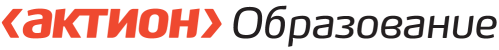 МИФЫ внедрения программы воспитания
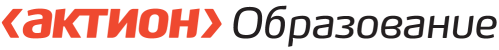 РИСКИ разработки и внедрения 
программы воспитания
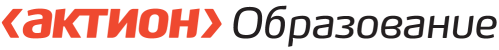 РЕСУРСЫ для разработки и внедрения 
программы воспитания
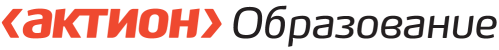 Ближайшие вебинары
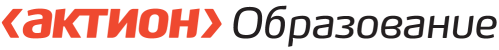 Спасибо за внимание!

Официальный web-сайт 
Примерной программы воспитания:
form.instrao.ru